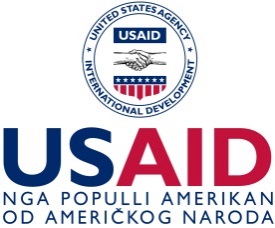 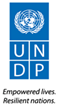 Public Pulse Analysis on
PREVENTION OF VIOLENT EXTREMISM IN KOSOVO



  June, 2017
What does this study do?
Analyzes the perceptions of Kosovans regarding violent extremism 

Analyzes resilience of Kosovan society vis-à-vis internal and external pressures conducive to the penetration of extremist religious ideologies

Analyzes the ways the institutions can increase this resilience
How?
Begins with a synthesized analysis of the previous studies and polls organized from 2012 to 2015 regarding citizen perceptions on religion, radicalism and violent extremism

It reviews some of the main stories in international  media regarding violent extremism in Kosovo

This analysis is complemented by the findings from three focus groups organized during January 2017, in Prishtinë/Priština, Gjilan/Gnjilane and Hani i Elezit/Elez Han 

The experts were selected according to their expertise and involvement in PVE related activities (central and municipal institutions, Police, KIC, Education, Civil Society).
Key Matching Findings
Discussions in the focus groups confirm the main findings from Public Pulse survey on violent extremism in Kosovo. 

The level of perceived religious radicalism in Kosovo rose

Influence of extremist groups in Kosovo increased in the last two decades.
Additional findings from the Focus Groups
Women have a great potential to assist the prevention of violent extremism 

Municipalities should play a bigger role in the Kosovo PVE Strategy

The drop down of the number of foreign fighters in Syria is not an indication of greater safety in Kosovo, In fact, the likelihood from terrorist attacks has increased.
Participant responses on the push factors of violent extremism
Participant responses on pull factors of violent extremism
Threat from terrorist attacks
The possibility of targeting soft targets is higher. Threat from terrorist attacks remains permanent, unpredictable and long-term.

The approach of security forces should be defined by a unified PVE doctrine.

There are latent people who are possibly out of the sight of security forces.
Kosovo PVE Strategy
Kosovo PVE and CVE strategy requires further improvements in the structure, process and results
These strategies should envisage a stronger role for municipalities. 
Municipalities should have a key role along with KIC and civil society.
Cooperation between Police and Imams is necessary. There should be no feeling of animosity developed.
More importance to rehabilitation programs should be given
Education and cooperation between institutions and communities at all levels is the key for sustaining long-term approaches to prevent violent extremism.
Recommendations
Key actors to engage in the prevention of violent extremism identified by all focus groups are municipalities, civil society and religious communities.

More support of these locally initiated efforts from the central level should be part of PVE Strategy.

More knowledge on violent extremism should be transferred in schools, communities and families

Teachers should be trained to promote critical reasoning skills among their students, while engagement of women and parents at schools should result more effective

Introduction of religious education in schools without compromising the secular nature of Kosovo’s education system should also be considered as an alternative
Recommendations
As the threat from violent extremism is shared by all countries in the region, strengthening regional police cooperation is of utmost importance.

Police should receive additional training on attacks from latent extremist individuals and small groups. 

Police and local KIC’s should consider organizing joint outreach to the Syria returnees and talk to them.
Recommendations
Kosovo institutions should conduct on regular basis polls which measures citizen perceptions on violent extremism and CVE activities.

Kosovo PVE Strategy needs to be revised constantly, as Kosovo gains experience, increases its capacity and as situation evolves constantly, 

There is urgent need to increase the collaboration between central and local level authorities and foster the community engagement in PVE.

Communities need to be more proactive in preventing violent extremism and central institutions need to design more community friendly programs
Recommendations
More programs on engagement of youth in sports and cultural activities to be funded by the central/municipal authorities and/or civil society organizations 

Parents to be engaged within schools, as this can play a significant role in the PVE

Further research on gender perspective on violent extremism should be undertaken

The role of women within their families, community and the overall society is very important.
Recommendations
KIC should be more open to women, whereas municipal authorities should consider opening offices for gender, family and community issues

Partnering with the KIC is an important aspect of the prevention of violent extremism 

The KIC should be more active in promoting religious interpretations matching Kosovo’s traditions
Recommednations
Media reporting on positive cases would boost efforts at community level and show that the communities can become stronger than extremist groups.

Kosovo Central Institutions should design a communication strategy, which should involve Kosovo’s religious communities
Thank You!